Общественная приемная губернатора области А.В. Гордеева в Репьевском муниципальном районе2017  год
В  2017 году в Общественную приемную губернатора области А.В. Гордеева в Репьевском муниципальном  районе обратилось 300 жителей района, рассмотрено 312 обращений.
Из 89, требующих решения, решено положительно 79, 10 обращений находится на рассмотрении
Основные формы работы:

организация и  проведение личных приемов граждан в общественной приемной губернатора с руководителями ИОГВ области и территориальных органов федеральных органов исполнительной власти;
организация выездных приемов в сельские поселения района;
организация  встреч с населением в  муниципальных образованиях поселений и  трудовых  коллективах;
организация тематических и целевых приемов.
В течение года проведено12 приемов заместителями председателя правительства Воронежской области, руководителями исполнительных органов государственной власти и территориальных органов Федеральных органов исполнительной власти.Принято 80 граждан,рассмотрено93 обращения.Организовано 8 выездных приемов,11 встреч в коллективах
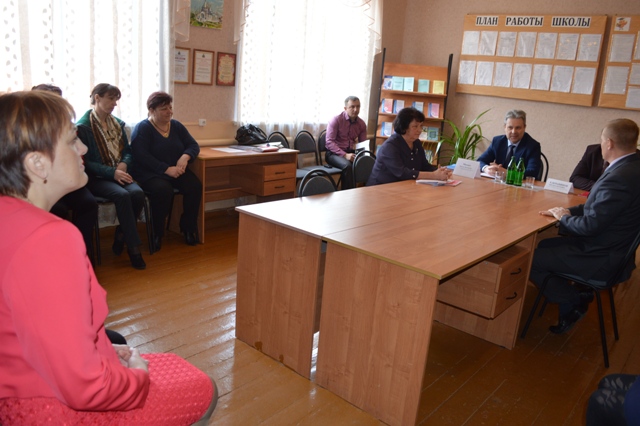 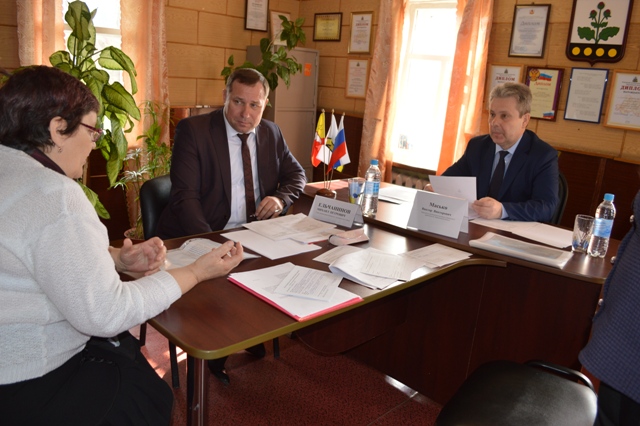 Встреча руководителя аппарата губернатора и правительства Воронежской области Масько В.В. с коллективом МКОУ “Усть-Муравлянская ООШ”
Прием руководителя аппарата губернатора и правительства Воронежской области Масько В.В.
Приёмы руководителей исполнительных органов государственной власти Воронежской области
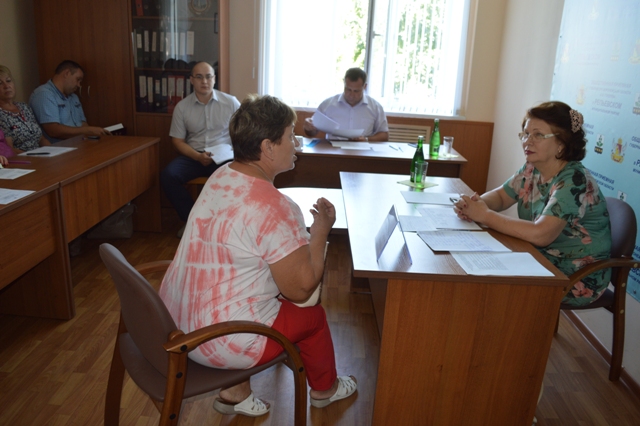 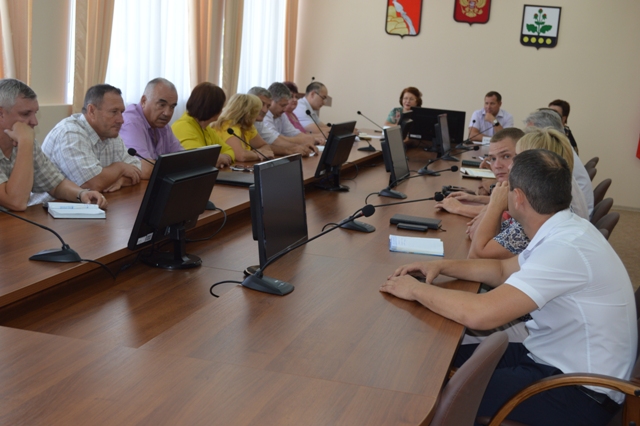 Встреча руководителя департамента финансов Воронежской области Сафоновой Н.Г. с главами сельских поселений и работниками финансово-бюджетной сферы района
Приём руководителя департамента финансов Воронежской области Сафоновой Н.Г.
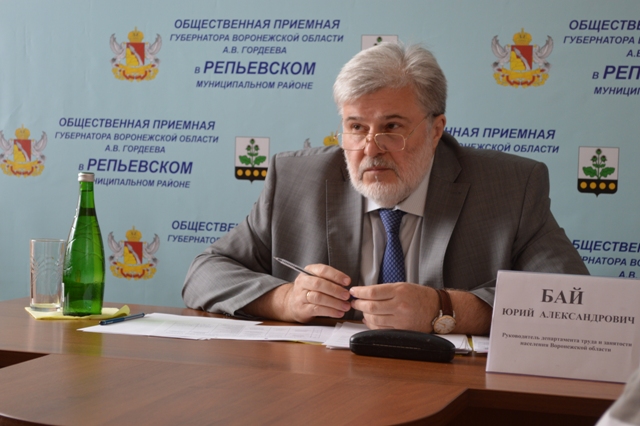 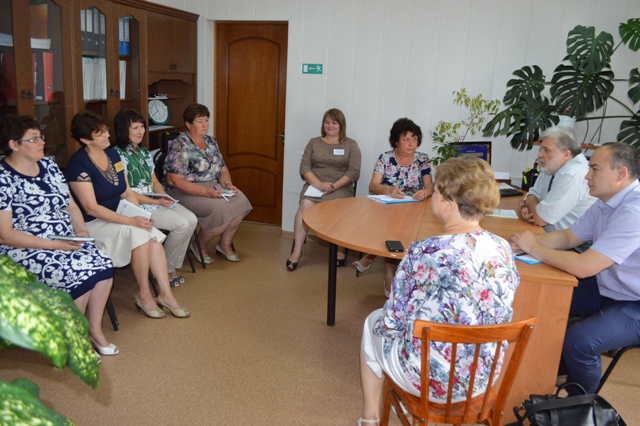 Встреча руководителя департаменты труда и занятости населения Воронежской области Бай Ю.А с коллективом ГКУ “Центр занятости населения Репьевского района
Личный приём руководителя департамента труда и занятости населения Воронежской области Бай Ю.А
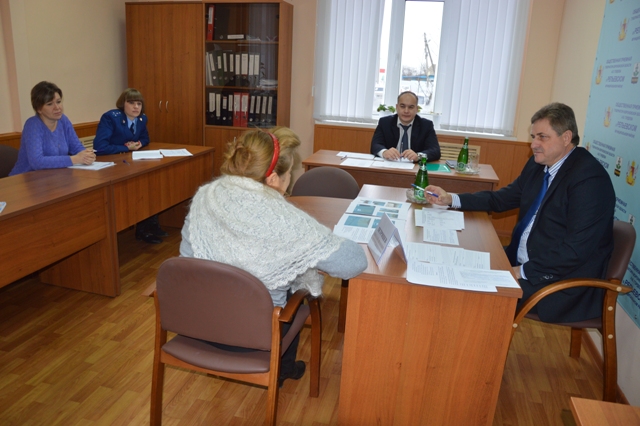 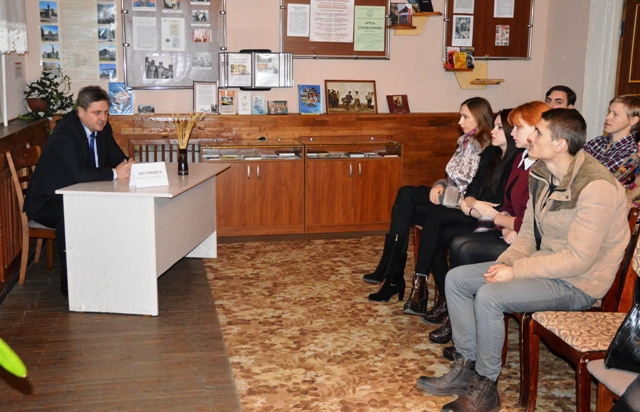 Прием руководителя управления по охране объектов культурного наследия Воронежской области Петрищева Н.И.
Встреча   руководителя управления по охране объектов культурного наследия Воронежской области Петрищева Н.И. с работниками культуры Репьевского района
Выездные приемы руководителей исполнительных органов государственной власти Воронежской области
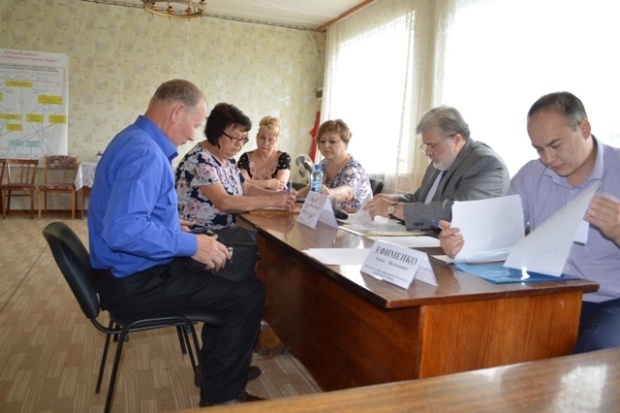 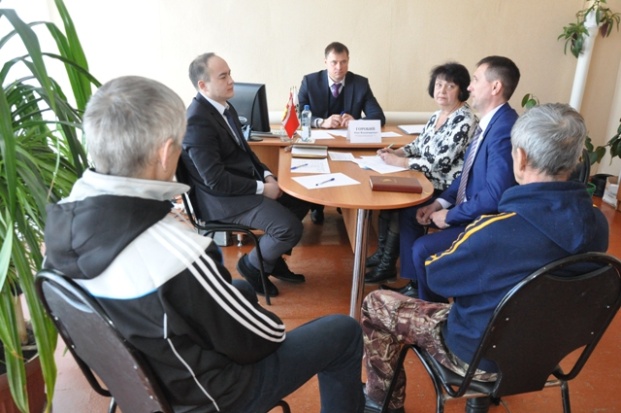 Выездной приём руководителя департаменты труда и занятости населения Воронежской области в Новосолдатское сельское поселение
Выездной приём заместителя руководителя управления физической культуры и спорта Воронежской области Горобий О.В. в Колбинское сельское поселение
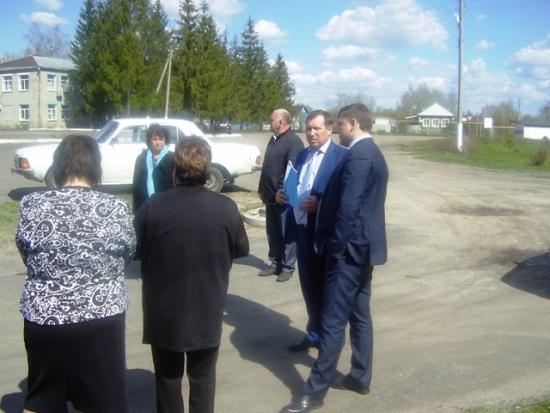 Выездной приём заместителя председателя правительства Воронежской области Верховцева А.Ю. в Россошанское сельское поселение
Тематика обращений:
5% вопросы работы исполнительной и законодательной власти;
51% вопросы социальной сферы (социальное обеспечение, образование, здравоохранение, культура);
8% вопросы экономики;
35% вопросы ЖКХ;
1% вопросы обороны, безопасности, 
законности.
Взаимодействие с органами местного самоуправления, общественными организациями, политическими партиями
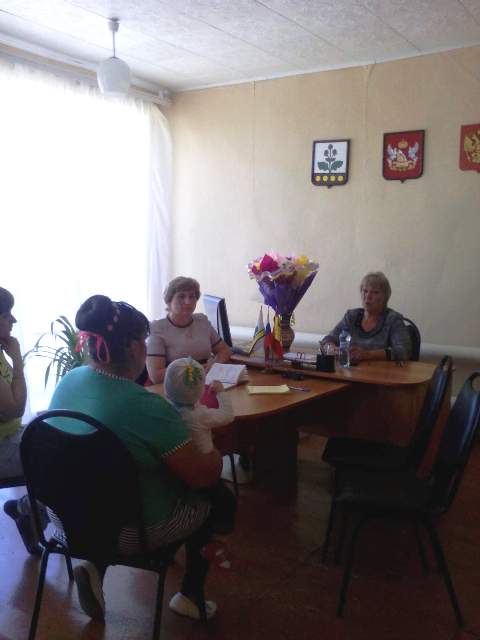 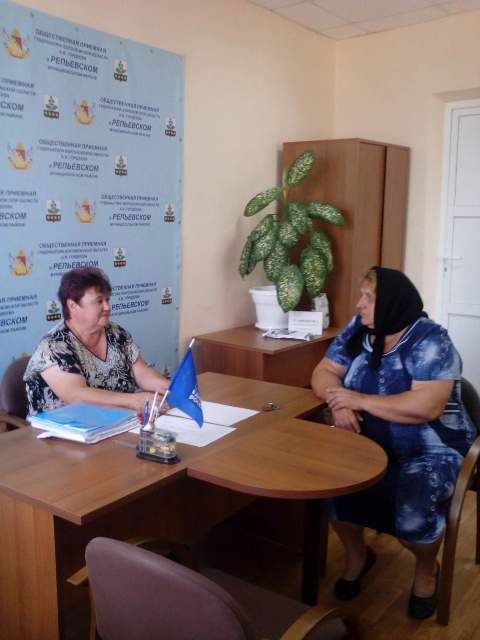 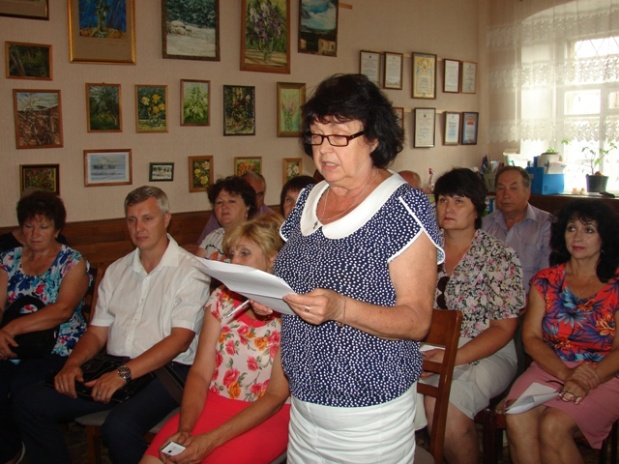 Прием главы Репьевского муниципального района Рахманиной В.И. в общественной приемной губернатора
Участие главы Колбинского сельского поселения Симонцевой В.Н. выездном приеме
Участие руководителя общественной приемной губернатора В.Ф. Сухановой в работе Пленума Репьевской районной организации ветеранов войны и труда
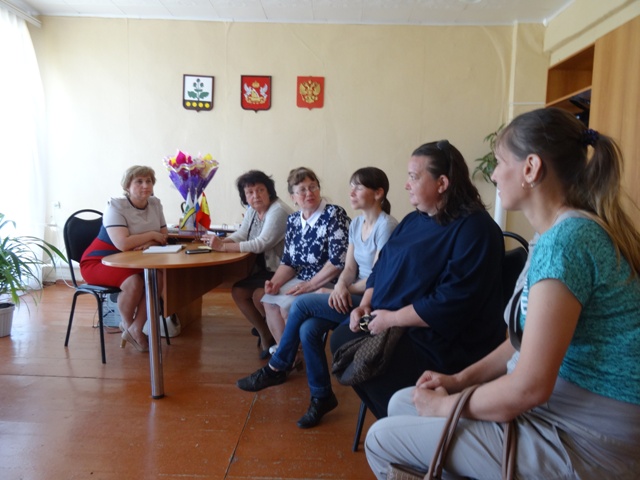 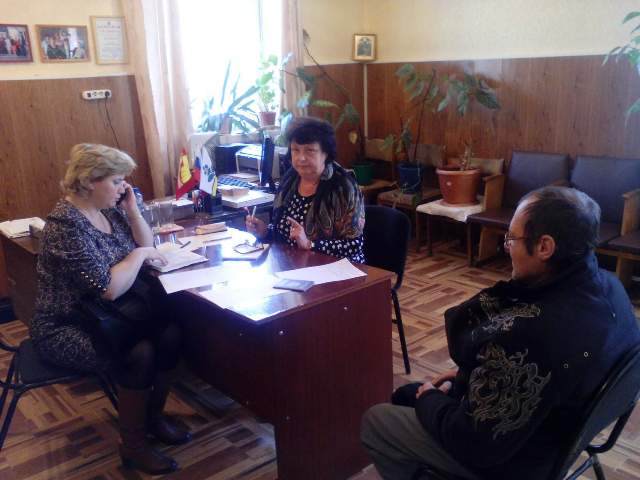 Выездной прием в Колбинское сельское поселение с участием председателя районного общества инвалидов Сорокиной О.А.
Выездной прием в Платавское сельское поселение с участием руководителя КУ ВО “Управление соцзащиты Репьевского района ” Лебедева С.В.
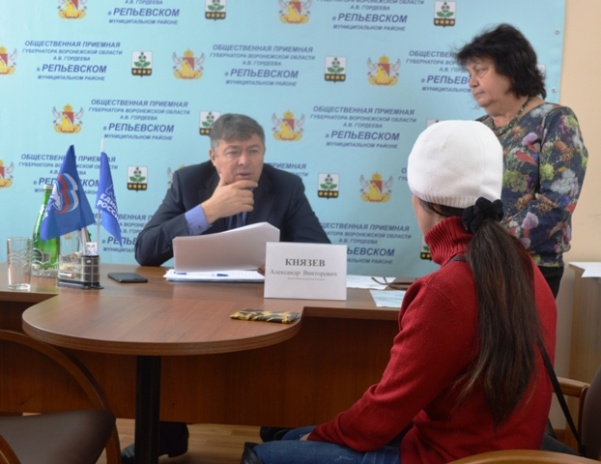 Участие руководителя общественной приемной губернатора в личном приеме депутата Воронежской областной Думы Князева А.В.
Спасибо за внимание!